Геральдика и гербы
Геральдика
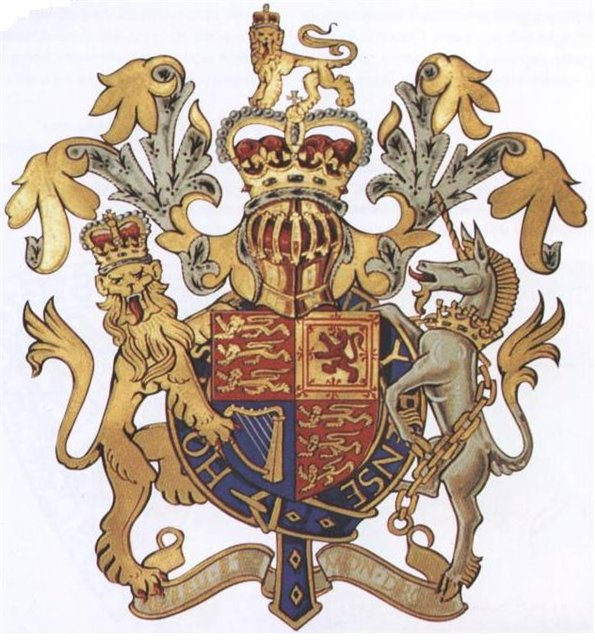 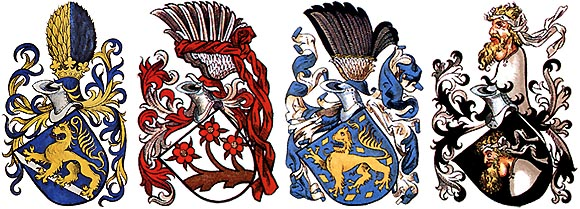 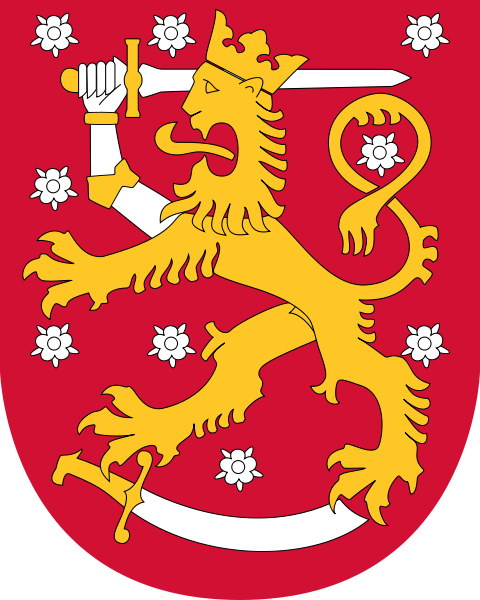 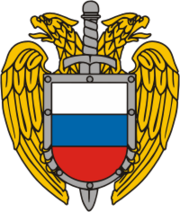 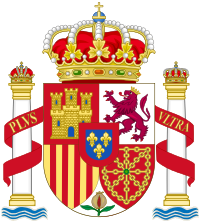 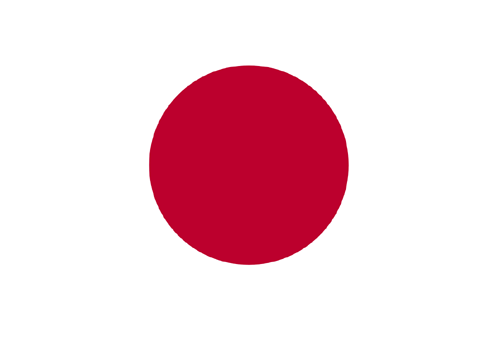 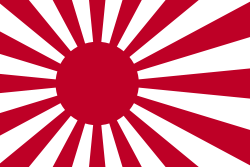 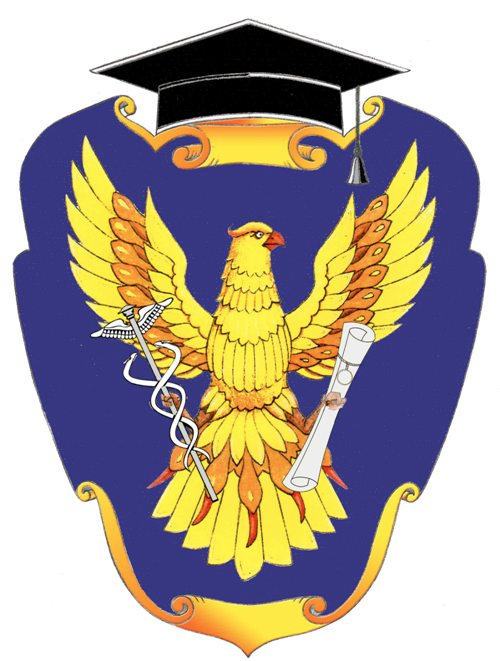 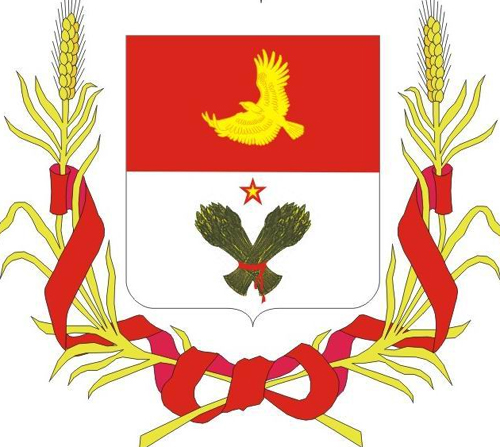 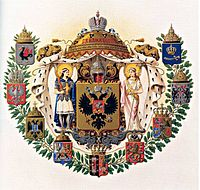 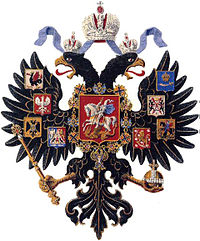 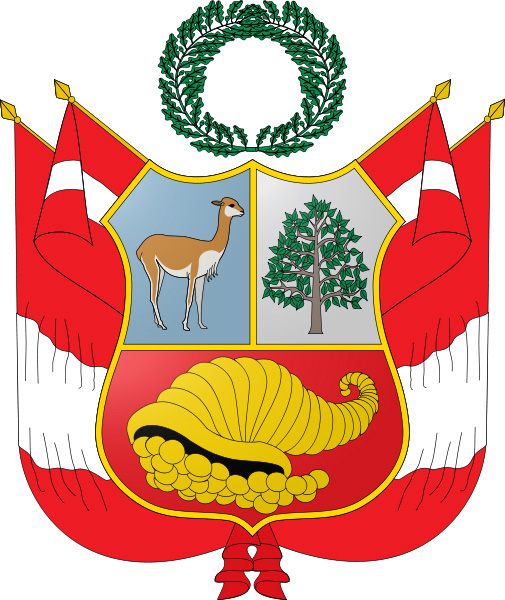 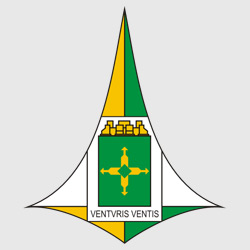 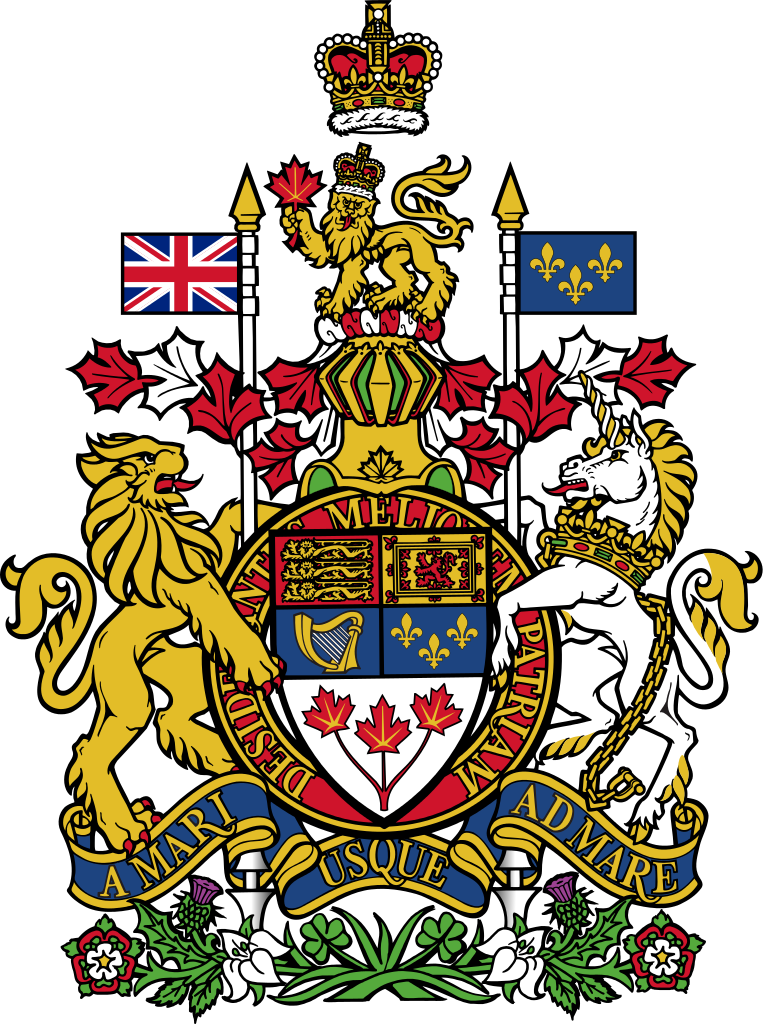 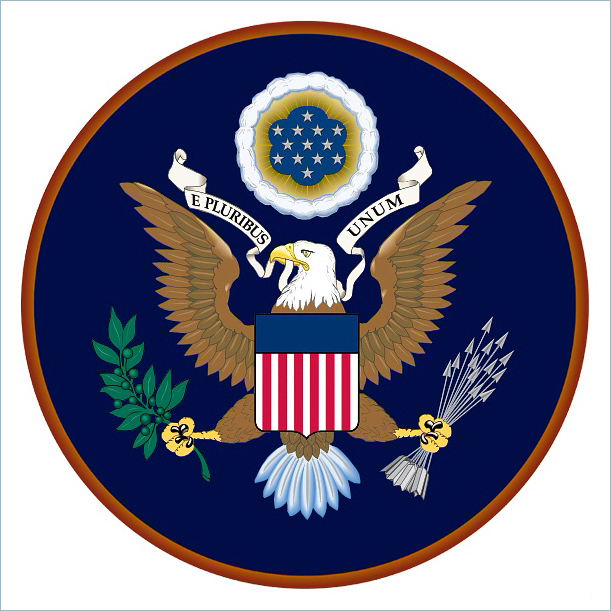 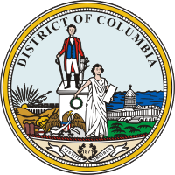 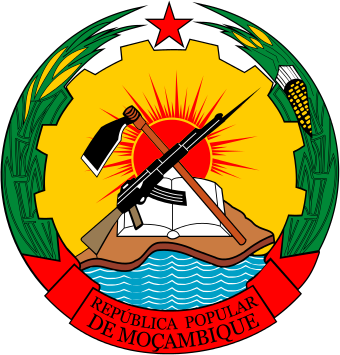 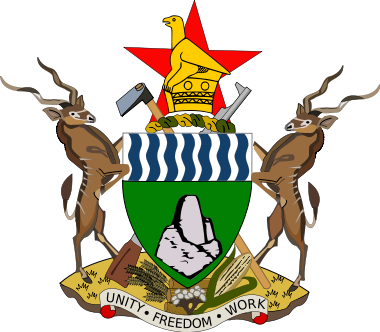 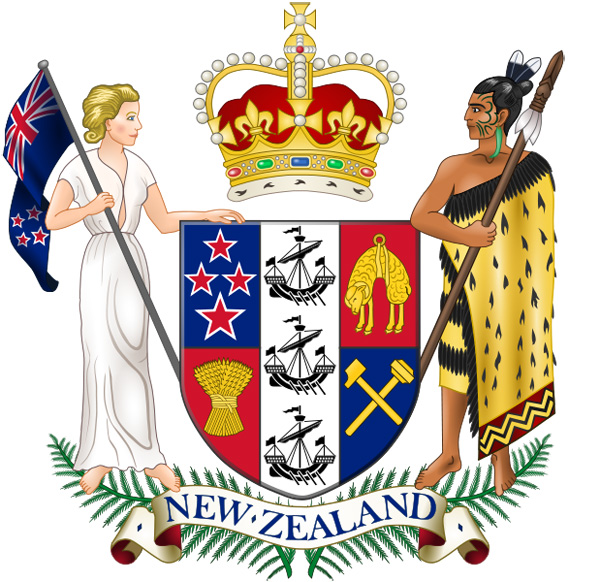 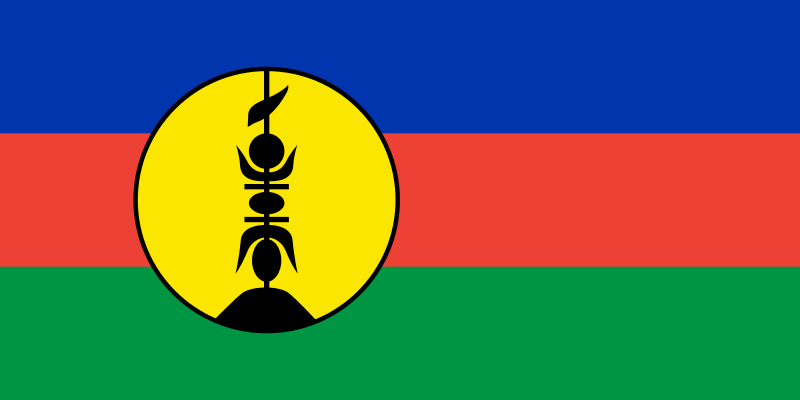 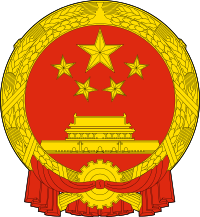 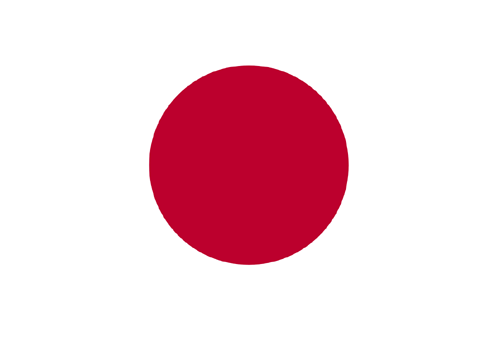 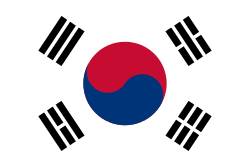